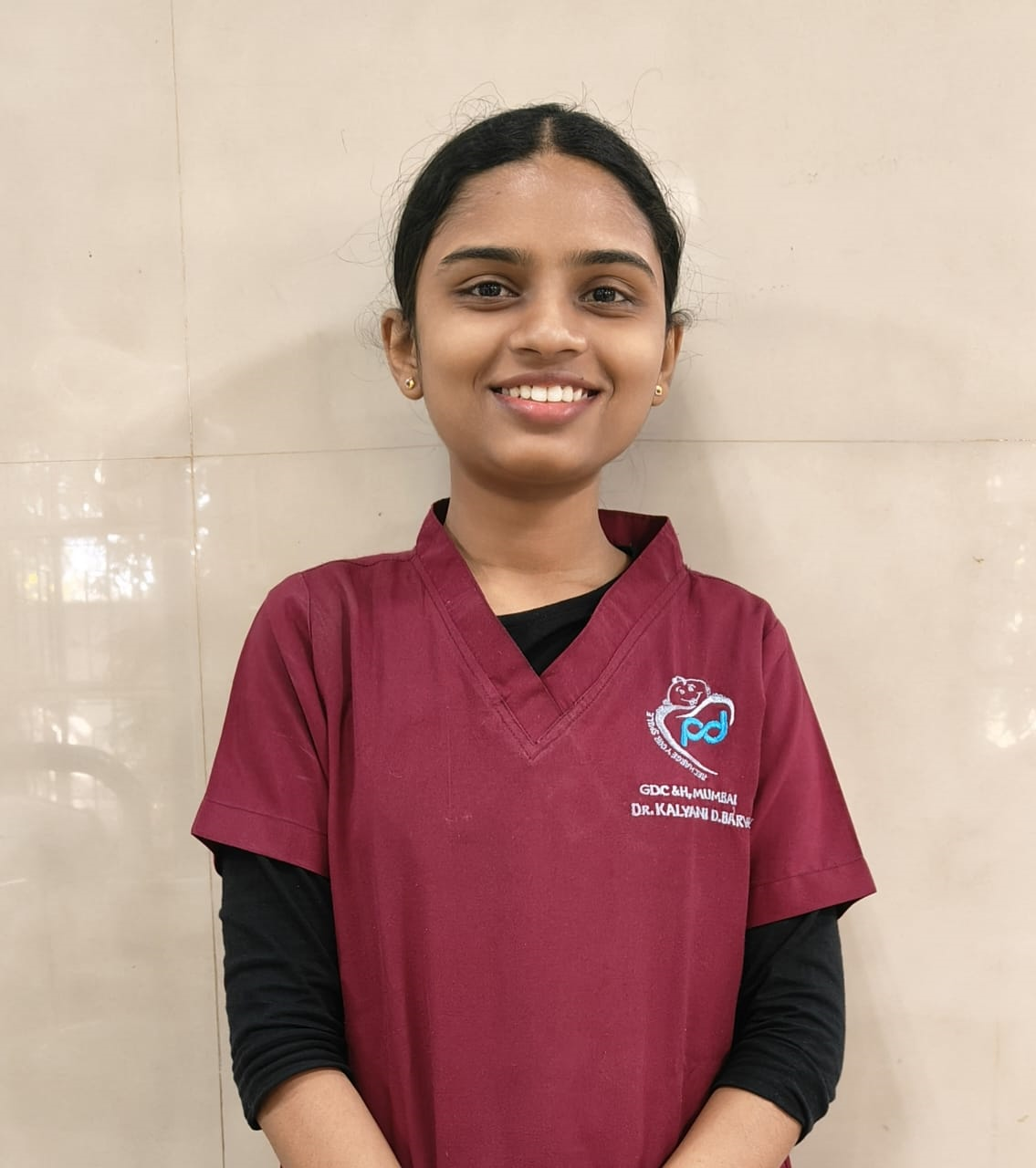 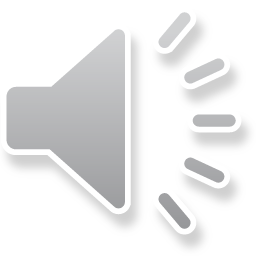 NEUROLINGUISTIC PROGRAMMING
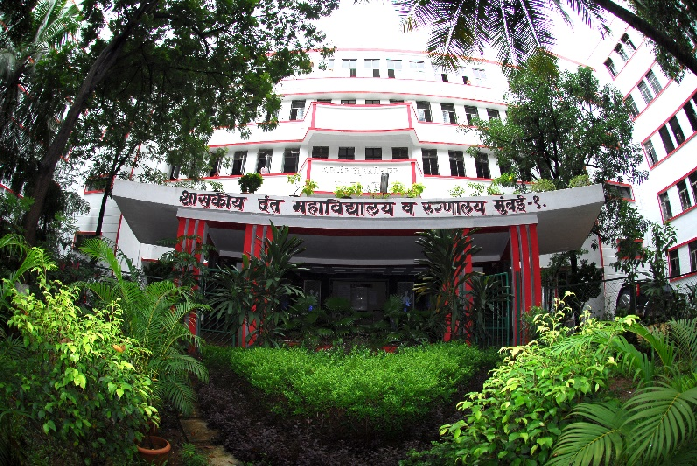 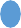 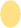 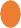 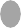 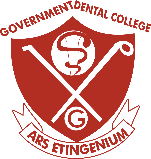 GOVERNMENT DENTAL COLLEGE & HOSPITAL, MUMBAI
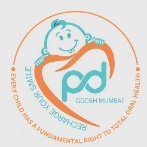 DEPARTMENT OF PEDIATRIC AND PREVENTIVE DENTISTRY
PRESENTED BY: DR. KALYANI BARVE
CONTENT
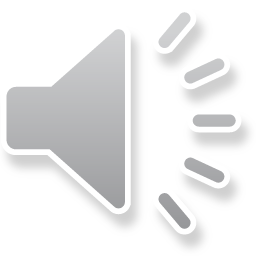 Introduction
Objectives
Key Principles of NLP
The Meta Model and Milton Model
Conclusion
Quiz
Government Dental College & Hospital, Mumbai
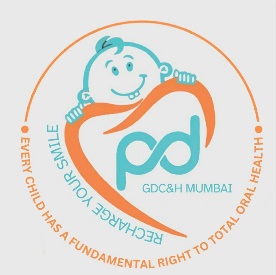 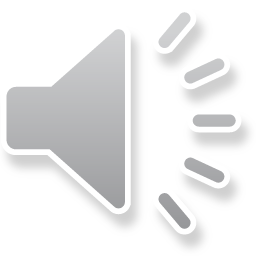 INTRODUCTION
Neuro-Linguistic Programming (NLP) is an approach to communication, personal development, and psychotherapy that focuses on the interplay between neurological processes, language, and learned behavioral patterns. 
Developed in the 1970s by Richard Bandler and John Grinder, NLP is designed to help individuals understand and modify their thought patterns and behaviors to achieve personal goals
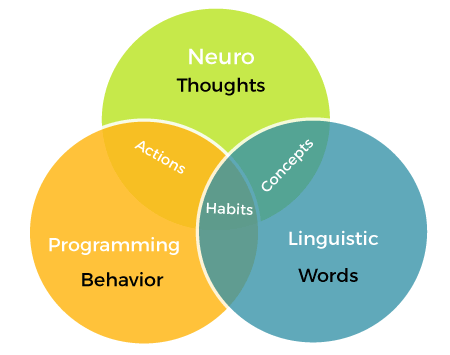 Government Dental College & Hospital, Mumbai
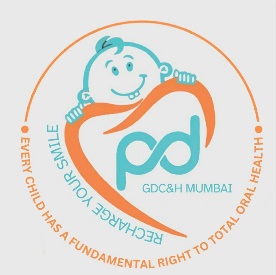 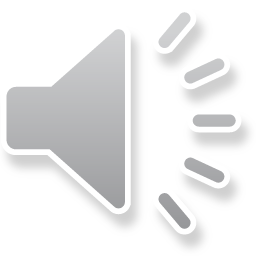 IMPORTANCE OF COMMUNICATION
Central to relationships, leadership, and teamwork.
Miscommunication can lead to conflicts and inefficiency.
NLP enhances clarity, understanding, and connection.
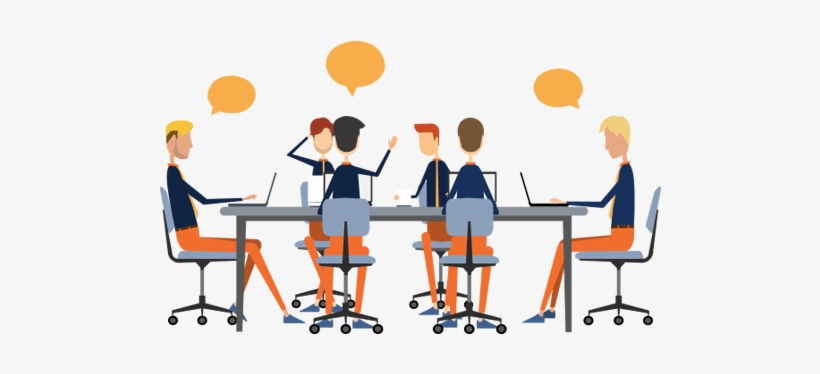 Government Dental College & Hospital, Mumbai
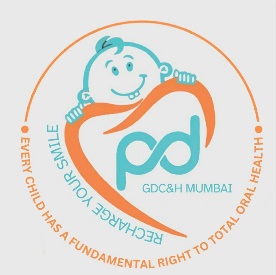 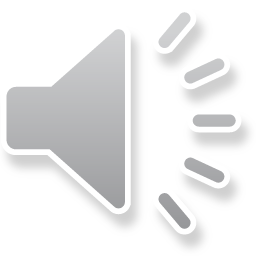 OBJECTIVES OF NLP
Build stronger rapport with others.
Communicate effectively by understanding language patterns.
Influence and motivate others positively.
Resolve conflicts and misunderstandings.
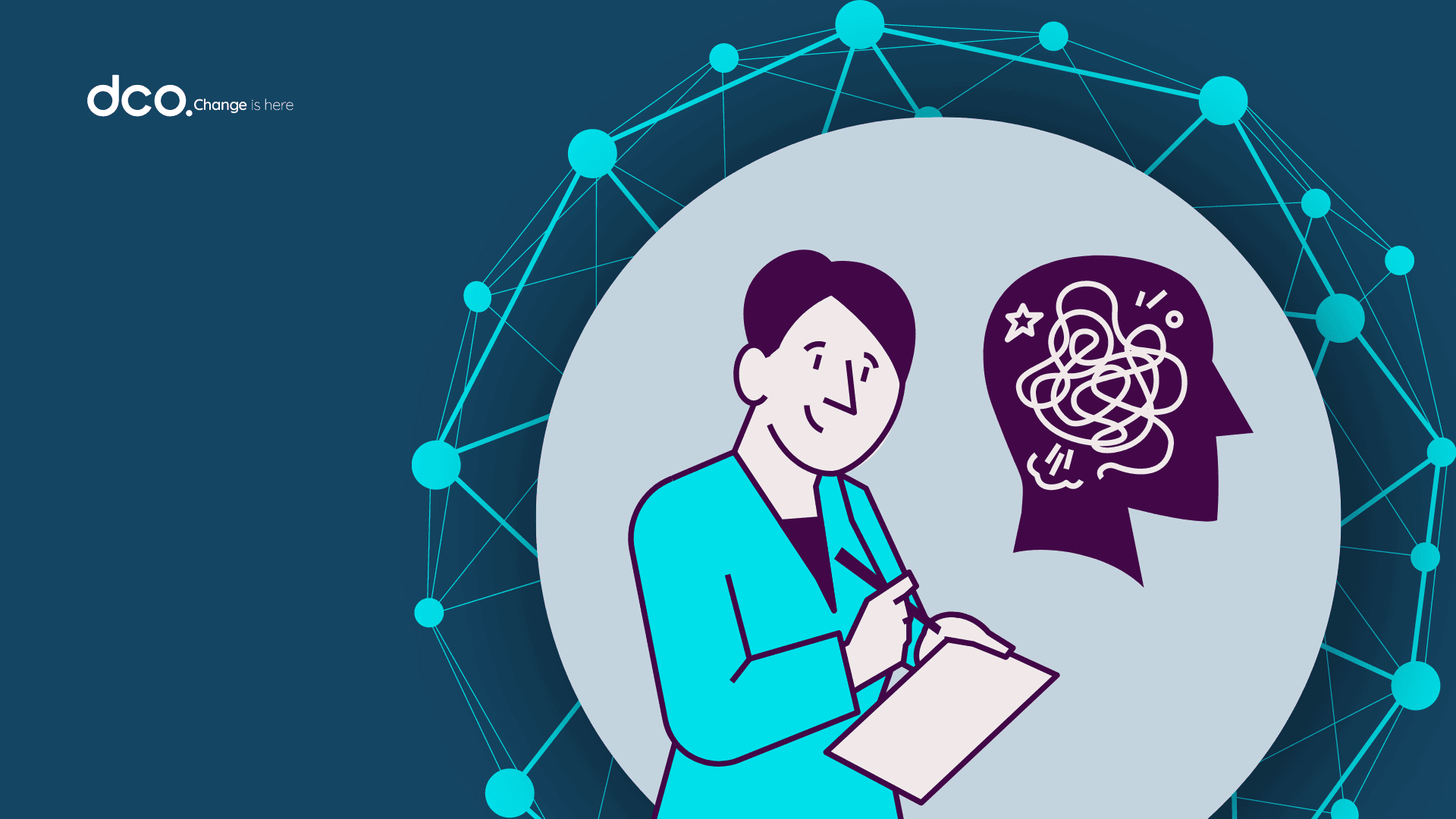 Government Dental College & Hospital, Mumbai
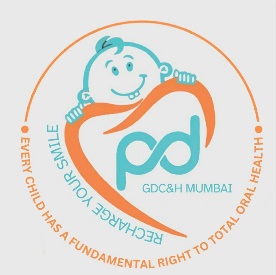 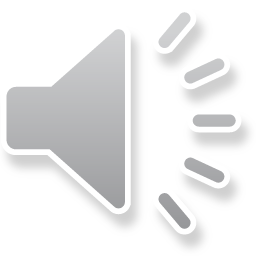 KEY PRINCIPLES OF NLP
Government Dental College & Hospital, Mumbai
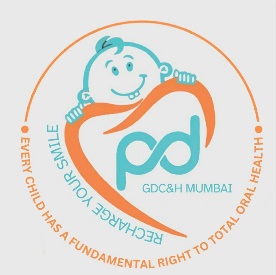 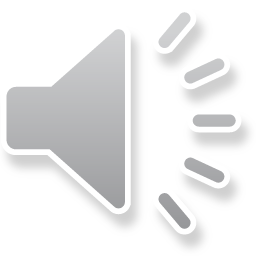 NLP COMMUNICATION MODELS
External events → Internal representation → Emotional state → Behavior.
Filters like beliefs, values, and language shape interpretation.
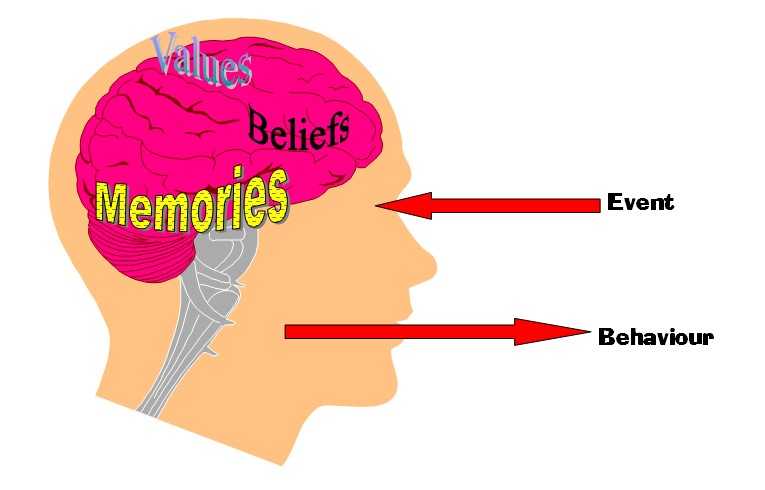 Government Dental College & Hospital, Mumbai
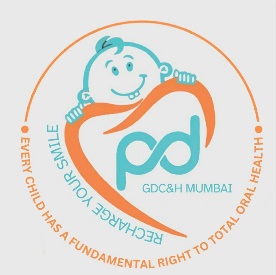 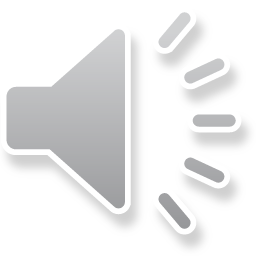 SENSORY PREFERENCES IN NLP
Understanding Representational Systems
Visual: Prefer images, diagrams, and descriptions.
Auditory: Respond to tone, rhythm, and verbal instructions.
Kinesthetic: Relate to touch, feelings, and actions.
Activity: Identifying your dominant system.
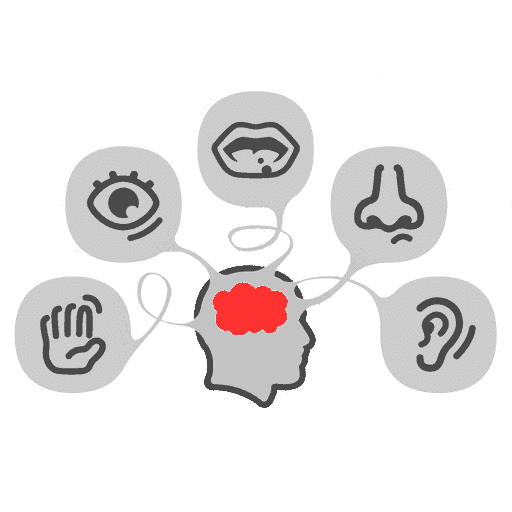 Government Dental College & Hospital, Mumbai
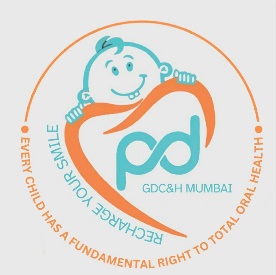 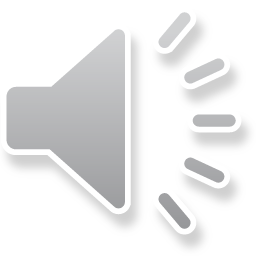 THE META MODEL AND MILTON MODEL
Government Dental College & Hospital, Mumbai
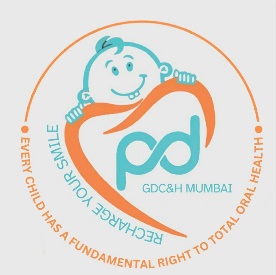 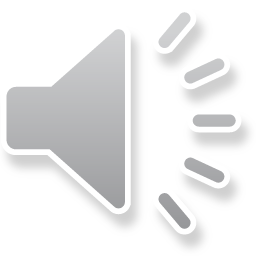 ANCHORING
Associating a stimulus with a specific emotional state.
Examples: Smiling during positive feedback, using a calm tone in conflict.
How to Anchor: Repetition and consistency.
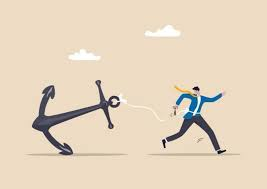 Government Dental College & Hospital, Mumbai
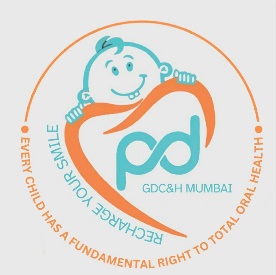 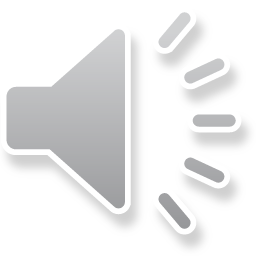 APPLICATIONS OF NLP IN COMMUNICATION
Enhancing personal relationships by improving empathy and connection.
Improving workplace communication, leadership, and teamwork.
Strengthening negotiation and conflict resolution skills.
Building confidence in public speaking or presentations.
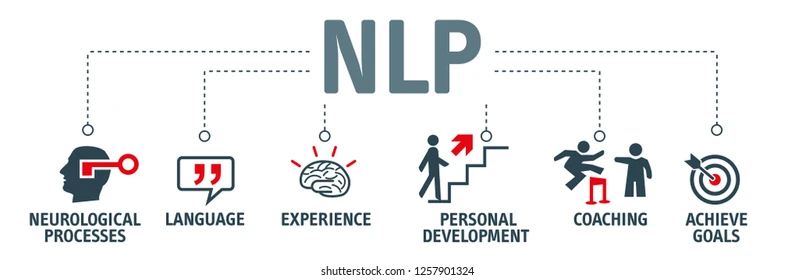 Government Dental College & Hospital, Mumbai
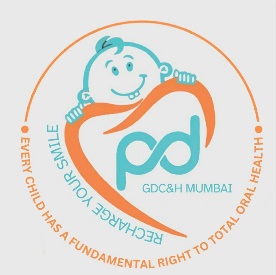 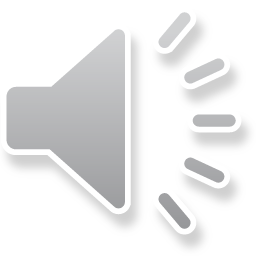 CONCLUSION
NLP enhances communication through understanding and techniques.
Practical in personal, professional, and therapeutic settings.
"Effective communication begins with understanding oneself and others."
Government Dental College & Hospital, Mumbai
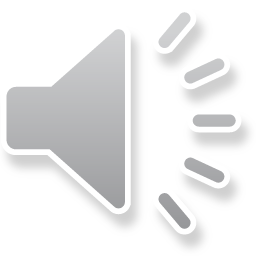 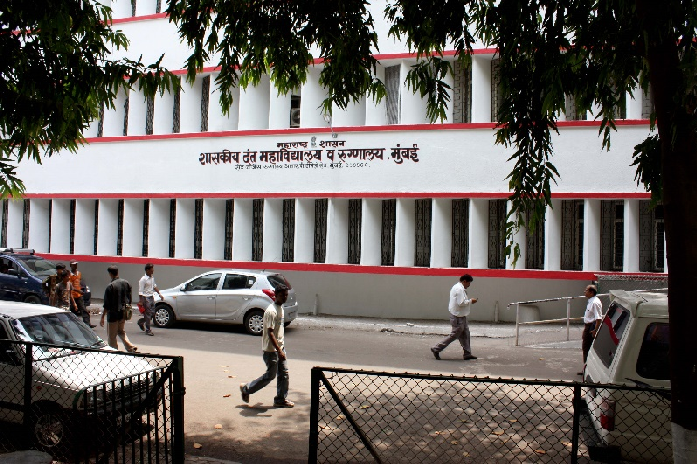 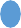 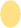 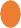 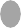 THANK YOU
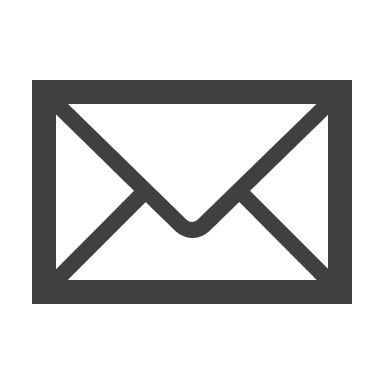 deangdch_Mumbai@yahoo.com
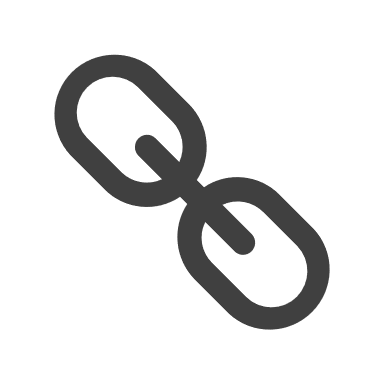 http://www.gdchmumbai.org